OTVORENI PROBLEMI SISTEMA ZDRAVSTVENOG OSIGURANJA U SRBIJI
Dr Aleksandra Ješić
specijalista opšte medicine
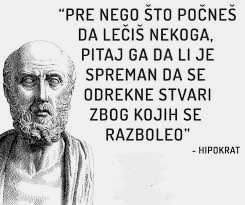 Problemi u zdravstvenom sistemu se mogu svrstati u cetiri grupe:




    1.   Oblast finansiranja i potrosnje u zdravstvenom sistemu

   2.   Organizacija zdravstvenog sistema

   3.   Rukovodjenje zdravstvenim sistemom

   4.   Izazovi u primarnoj zdravstvenoj zastiti
Sistem zdravstene zastite cini jedan od stubova drustvenog sistema i merilo njegovog kvaliteta dostignutog nivoa i ukupne drustvene perpektive.
  U poslednjih nekoliko decenija zdravstveni sistem Srbije je delio sudbinu ukupnog privrednog sistema koji pokazuje tendenciju stagnacije pa cak i nazadovanja sto se posebno odnosi na period poslednjih nekoliko godina ,a kao posledica negativnih pokazatelja u svim oblastima privrede,hronicnom budzetskom deficitu,starosnoj strukturi stanovnistva Srbije(stanovnistvo Srbije je jedno od najstarijih u Evropi - a sto samo po sebi zahteva veca ulaganja u zdravstvo i zdravstvene ustanove),realno smanjenja zarada,penzija i slicno.
  Zdravstvena zastita predstavlja kombinaciju licne I kolektivne odgovornosti.
Oblast finansiranja i potrosnje u zdravstvenom sistemu
Veliki broj propisa ,nejasnih ugovori RFZO i zdravstvenih ustanova

Losa komunikacija Ministarstva zdravlja I zdravstvenih ustanova-problem javnih nabavki

Potreba za zdravstvenom kartom stanovnistva-predvidjanje trosenje resursa

Uredjenje zdravstvenih ustanova u skladu sa potrebama na odredjenoj teritoriji

Mala izdvajanja nisu prepreka-pristojan zdravstveni system za jednaku zdravstvenu uslugu

Jedinstven zdravstveni system povezan funkcionalno,doktrinarno i ekonomski
Organizacija zdravstvenog sistema
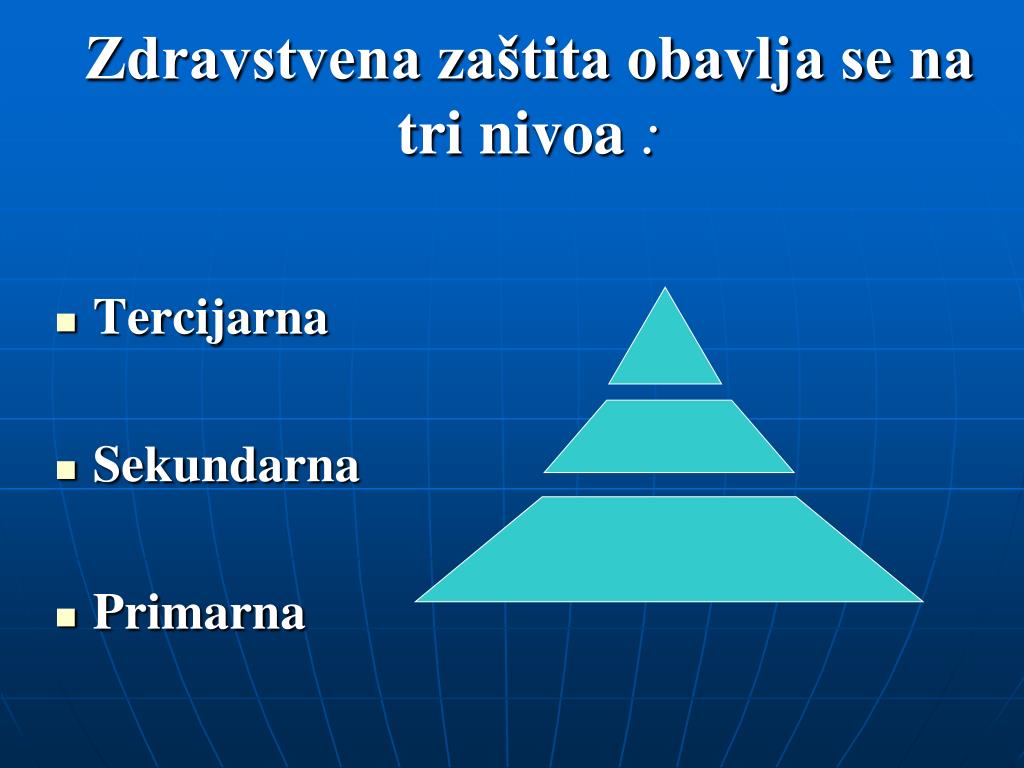 Sva tri nivoa su funkcionalno povezani u jedinstven sistem u kome:


 visi nivo pruza podrsku nizem

 obezbedjuje nesmetanu prohodnost u skladu  sa potrebama

 ima jedinstvenu medicinsku dokumentaciju

informise nizi nivo o tretmanu.
Rukovodjenje zdravstvenim sistemom
Pred  zdravstvenim  sistemom  Srbije u  svim nivoima  zdravstvene  zastite   nameće  se  potreba  i  obaveza njegove reforme. 
  Unapređenje  menadzmenta  u zdravstvu  posebno  u  delu  podrske  i  koriscenja  visokostrucnih kadrova  iz oblasti menadzmenta,  predstavlja  instrument  za  unapređenje  organizovanja,  funkcionisanja i  poslovanja zdravstvenih  ustanova,  ali  i  znacajan  faktor  za  podsticaj  i primenu tehnologije, znanja i vestina.   
  Kao  kljucnu  odrednicu  razvoja  i  unapređenja  zdravstvenog 
sistema  treba  istaci  da  na  nivou  menadzmenta  zdravstvenih 
ustanova  budu  menadzeri  i  rukovodioci  sposobni  da upravljaju  ogranicenim  resursima  i  da  prakticno  uvode  promene  u  nacin  funkcionisanja  i  unutrasnjoj reorganizaciji sistema pruzanja zdravstvenih usluga.
  Fokusiranjem paznje na izgradnju  strucnih kapaciteta, jacanje menadzerskih veština  i  sposobnosti, kao i koriscenje  pozitivnih  primera  i  iskustva  tzv.  najbolje  prakse  posebno  iz  razvijenih  zemalja,  citav zdravstveni sistem dobija mogucnost da se modernizuje i unapredi. 
 

.
Izazovi u primarnoj zdravstvenoj zastiti
Pronalazenje mera za unapredjenje i ocuvanje zdravlja pojedinca.

 Prevencija zdravih stilova zivota ,osnazivanje savetovalista za mlade, savetovalista za dijabetes, odvikavanje za pusenje.

  Intenzivnija sprovodjenja sistematskih pregleda i spajanje porodica u okviru rada GP.

  Kontrola faktora rizika u cilju smanjenja nastanka bolesti  i komplikacija istih.

 Pravovremena prevencija bolesti .
“Ako nemate sada dovoljno vremena za svoje 
zdravlje,kasnije cete morati da odvojite mnogo vise
 vremena i novca za svoju bolest”